Игровой исследовательский  проект для детей дошкольного возраста.
«Экспериментирование в неживой природе»
Воспитатель: Козлова И.Н.
«Пустая голова не рассуждает: чем больше опыта тем больше способна она рассуждать»                                   П.П. БЛОНСКИЙ
Цель проекта: 
Развитие наблюдательности, умение сравнивать, анализировать, обобщать, развивать познавательный интерес у детей в процессе экспериментирования.
Создание условий для формирования основного целостного мировидения ребенка дошкольного возраста средствами эксперимента.
Задачи:
- Расширять представление детей о свойствах окружающего мира.- Знакомить с различными свойствами воды, песка, камней.- Учить детей делать выводы на основе опытов.-  Участвовать в посильной практической деятельности.- Воспитывать бережное отношение к природным ресурсам.
Актуальность проекта:
Дошкольное детство–это начальный этап человеческой личности. Воспитание любви к природе должно идти через практическое применение знаний о ней. В дошкольном возрасте дети достигают больших успехов в освоении знаний о природе. Они узнают не только факторы, но и достаточно сложные закономерности лежащие в основе природных явлений. Творчество в экспериментирование обуславливает создание новых проявлений способностей ребенка. Экспериментальная работа вызывает у ребенка интерес к исследованию природы, развивает мыслительные операции, стимулирует познавательную активность и любознательность. Активизирует восприятие учебного материала по ознакомлению с природными явлениями.
Организационно-подготовительный этап.
Определение проблемы, цели и задач проекта.
Изучение литературы, подбор материала для выполнения экспериментальных работ.
Выявление знаний детей о предметах и явлениях в неживой природе.
Основной этап
(цикл практических дел).
Опыты с водой
Сначала смотрим, наблюдаем,Затем с водичкой мы играем.И вот он истины момент –Проводим мы эксперимент.
Игра с водой «Тонет – не тонет»
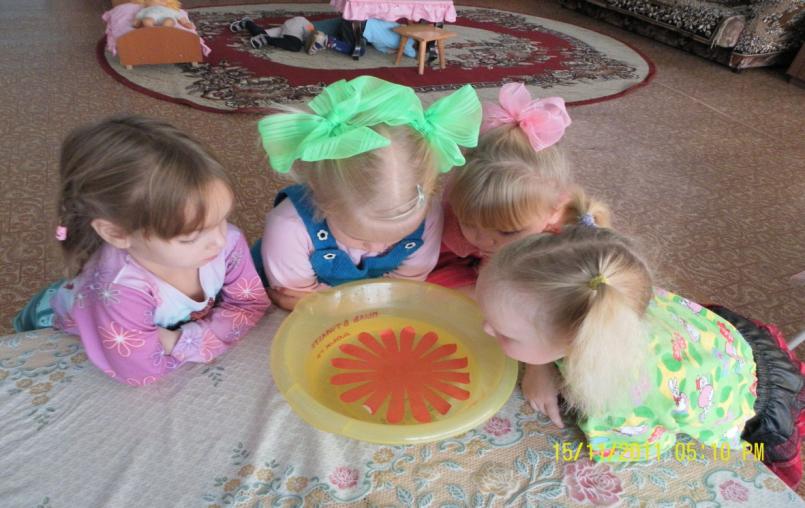 Игра-эксперимент        «Цветочек»
Игровая ситуация «Разноцветные капельки»
Опыты с воздухом
А воздух, он объект особый,Его руками не потрогать.Чтоб его увидеть глазомВ трубочки подули разом.Потом на радость детворы Надували мы шары.Всю эту так сказать работуНазвали умным словом «опыт».
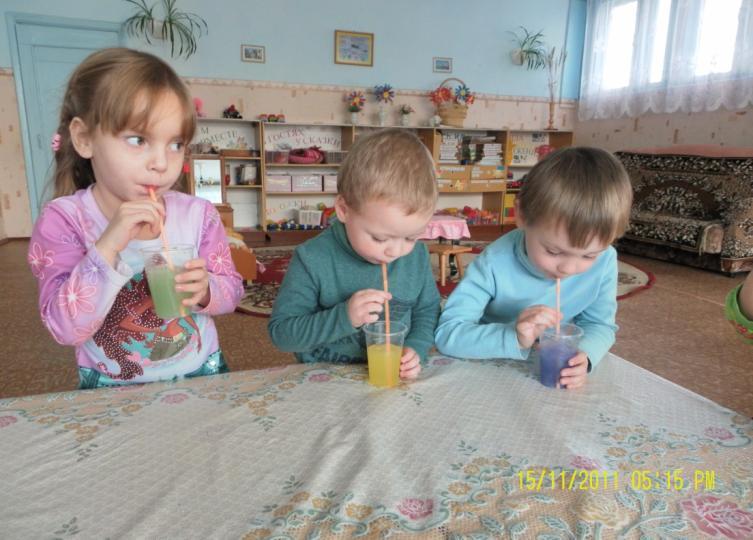 Опыт-эксперимент «Чем мы дышим».
Игровая ситуация «Капля шар».
Опыты с песком
Возле речки мы гулялиИ песочек набирали.Мы песочек насыпаемИ внимательно наблюдаем.А потом его намочим,Будет интересно очень.И из мокрого песочкаСтроим домик для мышонка.
Игра «Песчаный дождик»
Игра  «Лепим куличики»
Экспериментирование с камнями
На прогулку мы пошли,Камни разные нашли.Камни в воду мы бросалиИ в ладошках их держали.
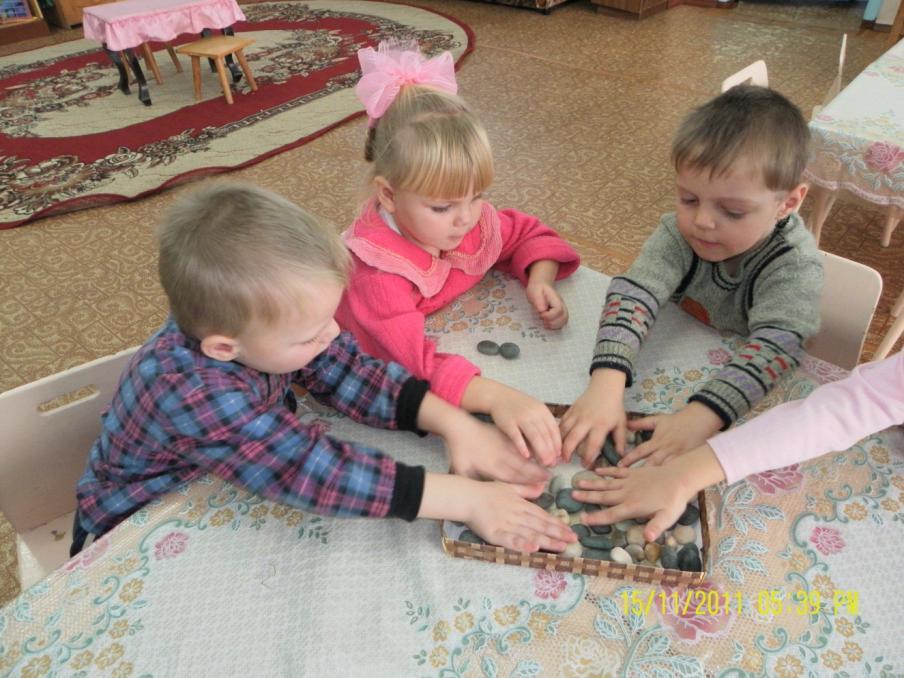 Игра-исследование «Какие камешки бывают».
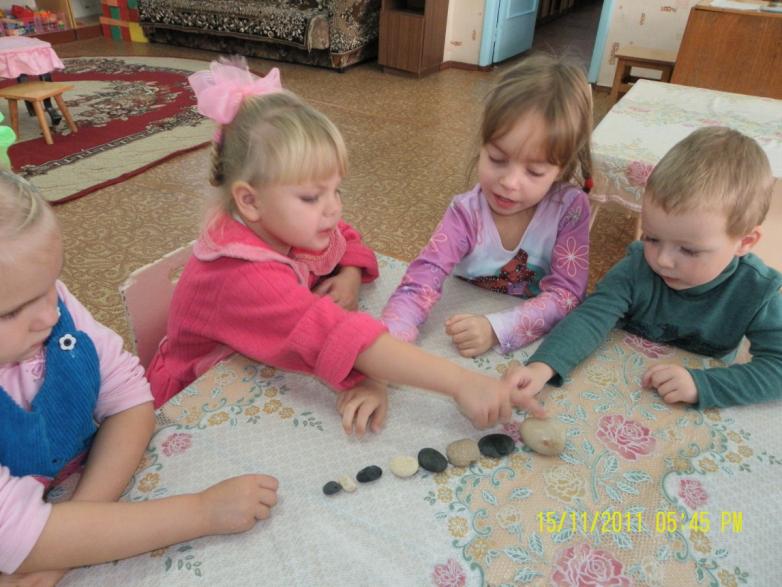 Мы намочили,     посушили,Потом в рядочек разложили.
Заключительный этап
    (продукты проекта)
Папка – раскладушка «Мы экспериментируем»

«Домик песка» (ящик с песком для игр и экспериментов)

«Музей камней»

Презентация занятия «Нам водичка добрый друг»

Альбомы с иллюстрациями: «Мир воды», «Мир камней», «Мир воздуха».